CTA Update
13 November 2024 
James MurrayAAL Director of Programs
CTAO-South Rendering. Credit: CTAO.
Who we areAstronomy Australia Ltd (AAL)
AAL is a not-for-profit organisation, whose members are Australian universities and research organisations with a significant astronomical research capability. 
AAL works with national observatories, infrastructure providers, astronomers at universities, and the Australian Government to advance the infrastructure goals in the Australian Astronomy Decadal Plan.
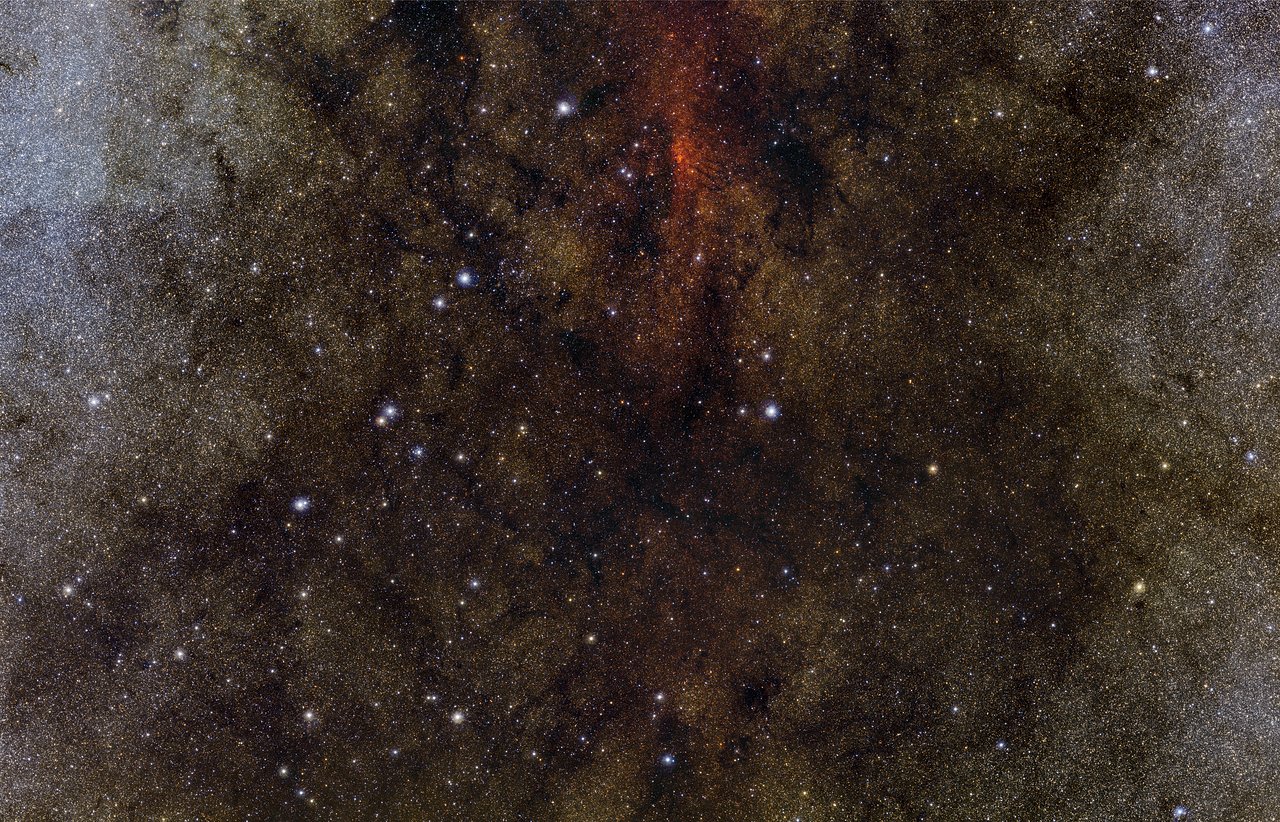 OUR VISION
Australian astronomy is world leading and publicly valued.
Credit: ESO and Digitized Sky Survey 2. Acknowledgment: Davide De Martin and S. Guisard (www.eso.org/~sguisard).
Who we areAstronomy Australia Ltd (AAL)
AAL is a not-for-profit organisation, whose members are Australian universities and research organisations with a significant astronomical research capability. 
AAL works with national observatories, infrastructure providers, astronomers at universities, and the Australian Government to advance the infrastructure goals in the Australian Astronomy Decadal Plan.
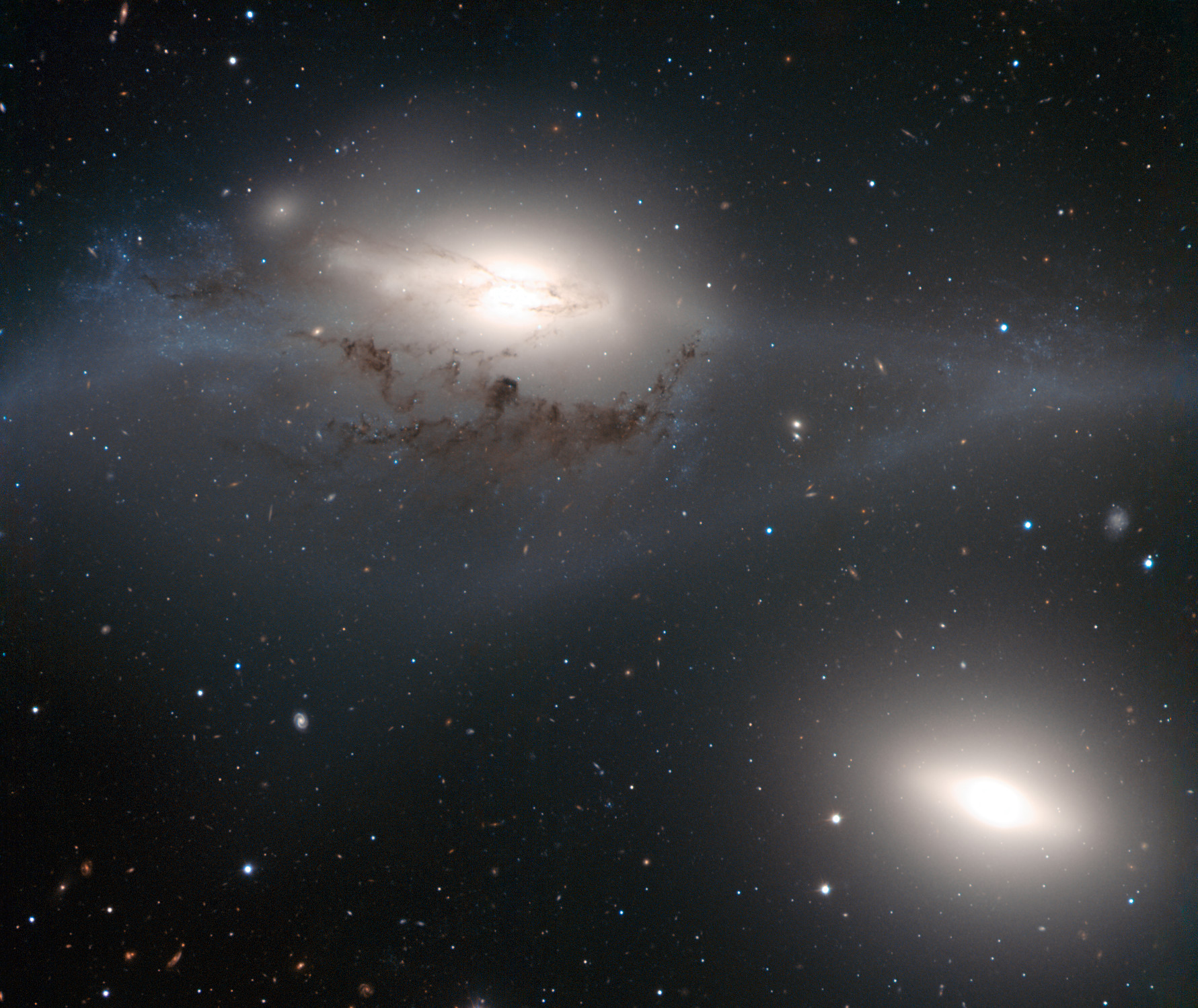 OUR MISSION
AAL will facilitate access for Australian-based astronomers to the best research infrastructure, encourage the sharing of astronomical technical capabilities to maximise their value to the nation, and inspire Australians with these astronomical achievements.
NGC 4438 and NGC 4435. Credit: ESO.
AAL 2023/24Staff resource allocations – 7.4 FTE
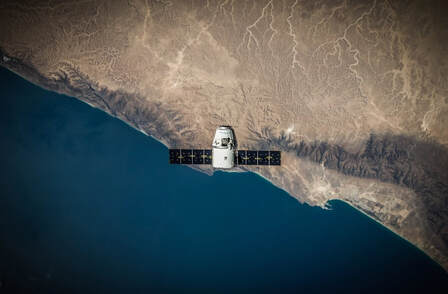 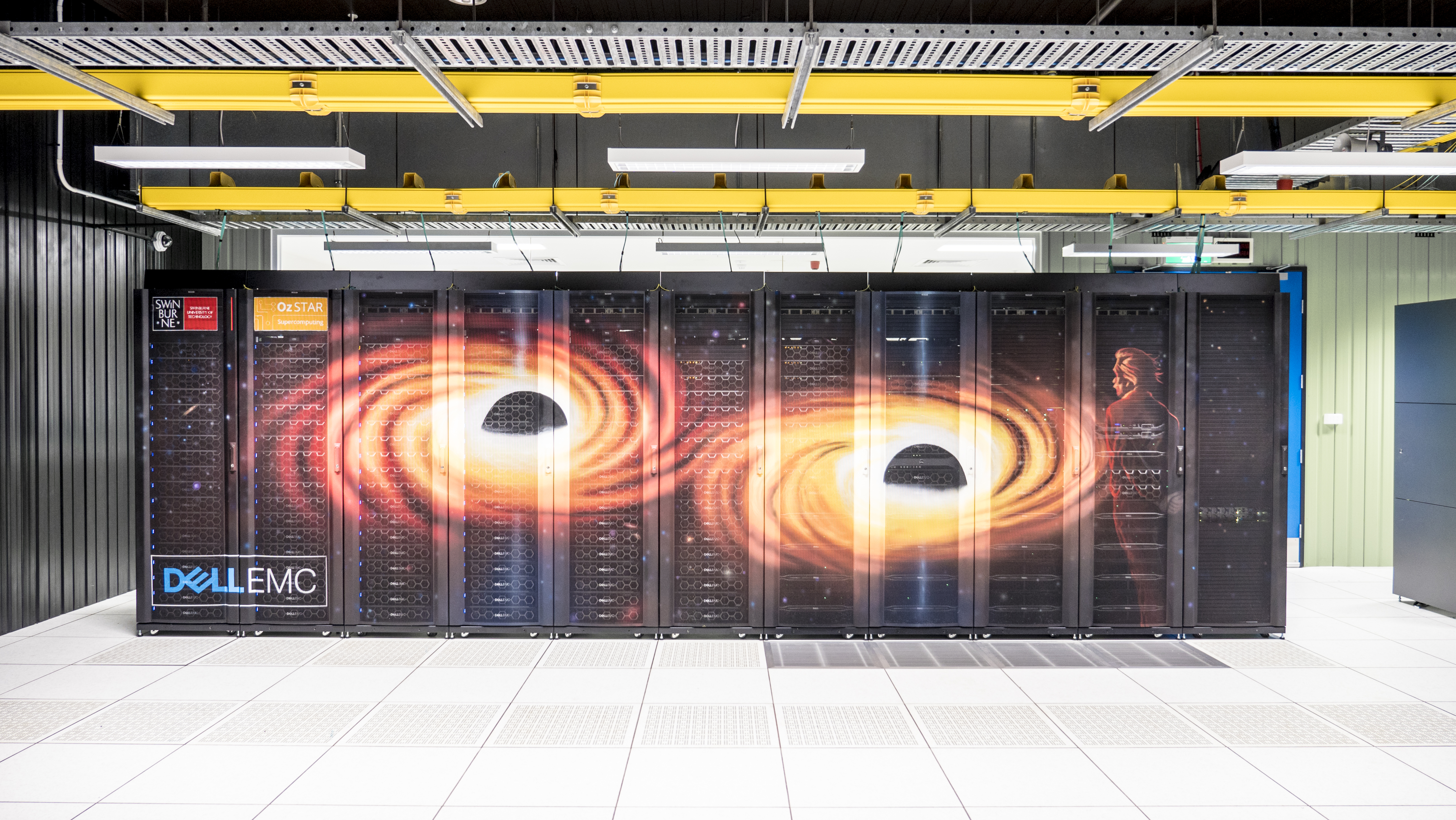 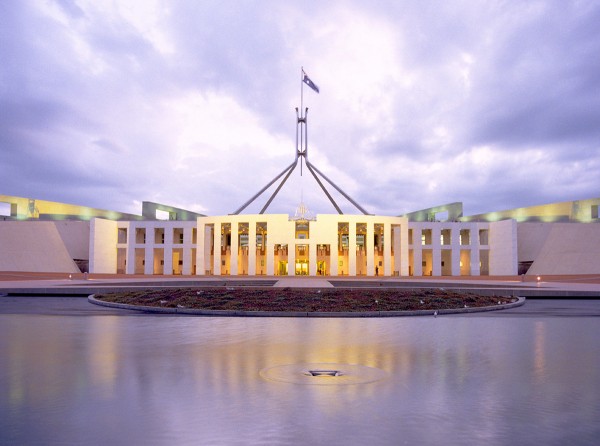 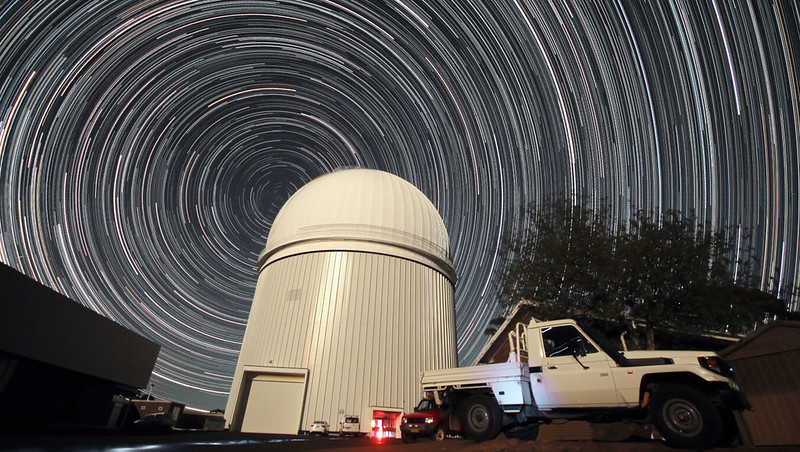 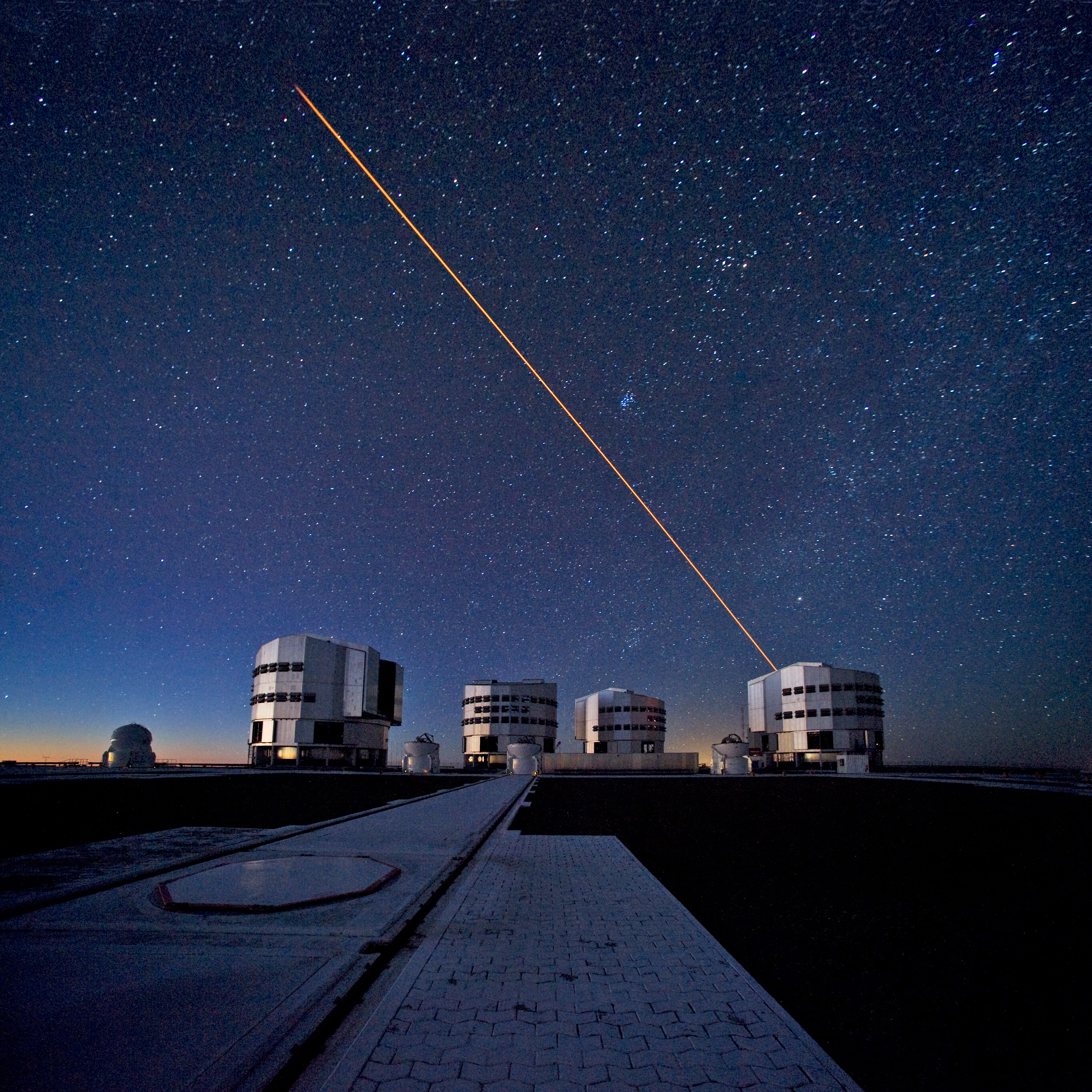 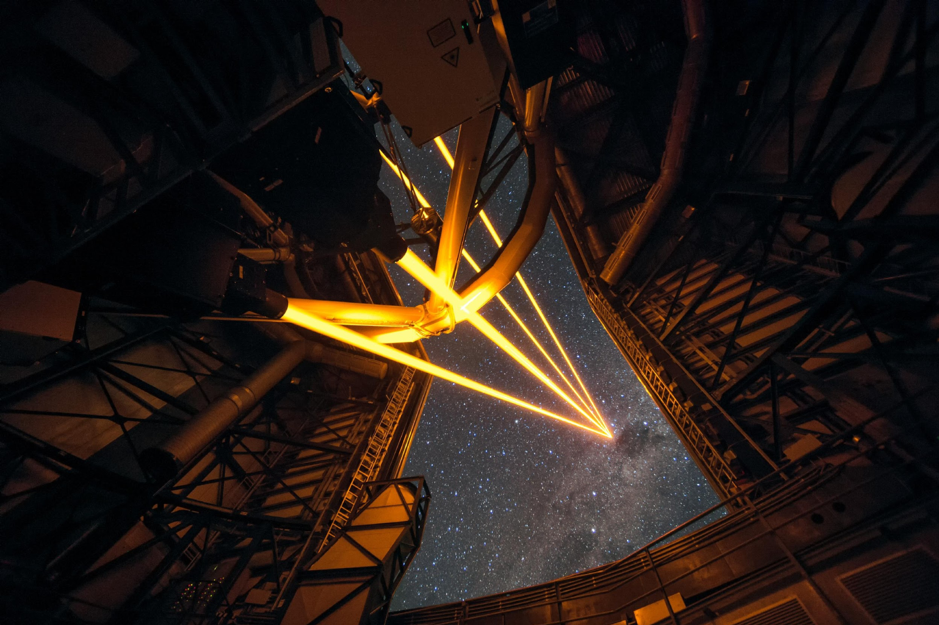 Data & Computing 0.4
ESO 0.5
Industry Engagement
0.5
DE/DISR 0.6
AAT 1.0
Astralis 0.3
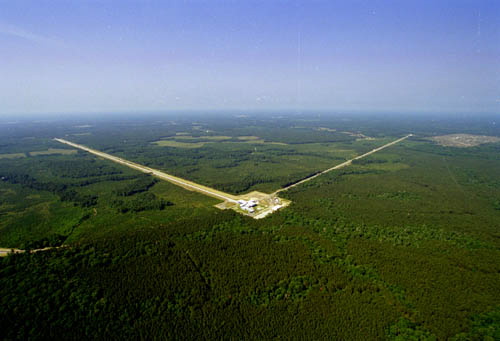 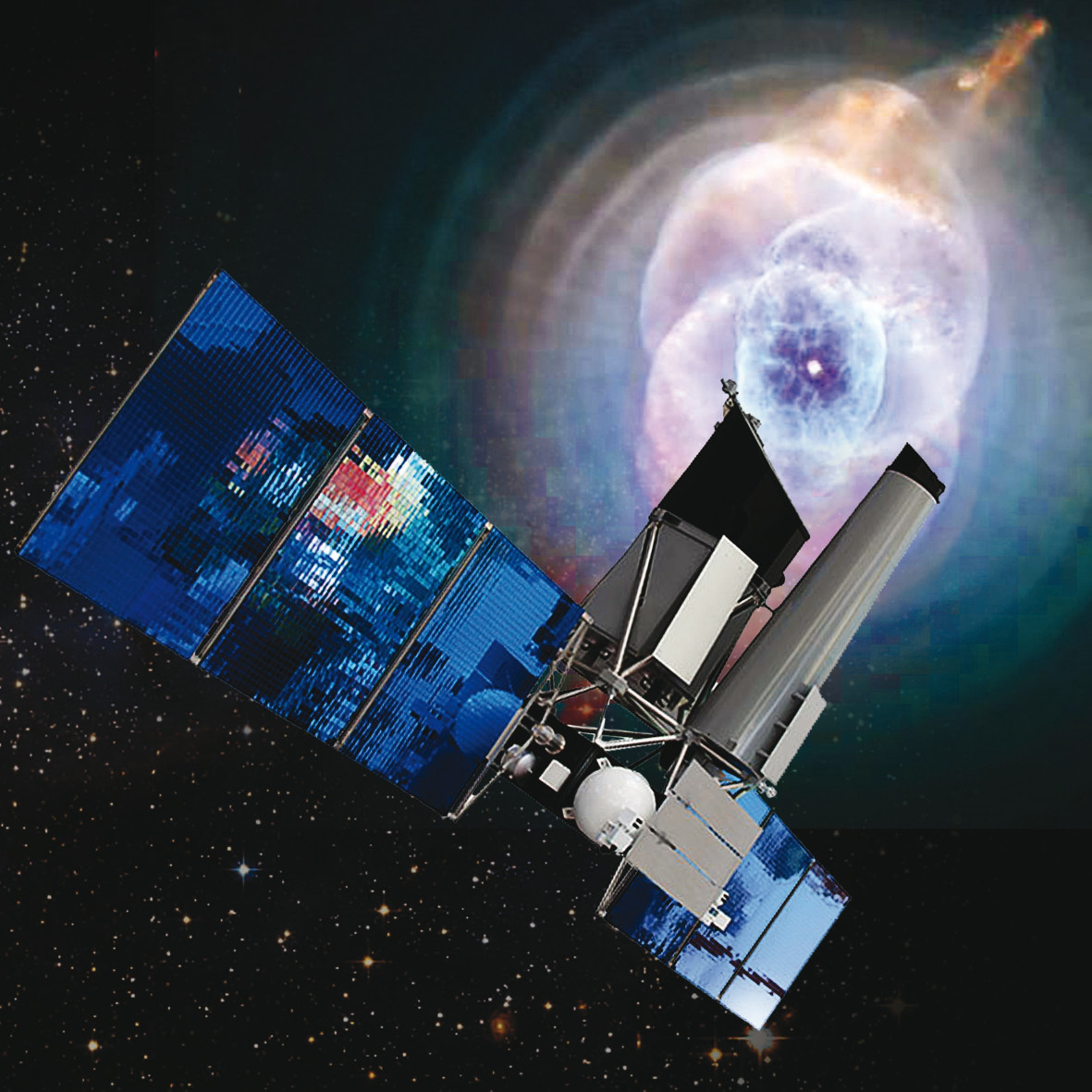 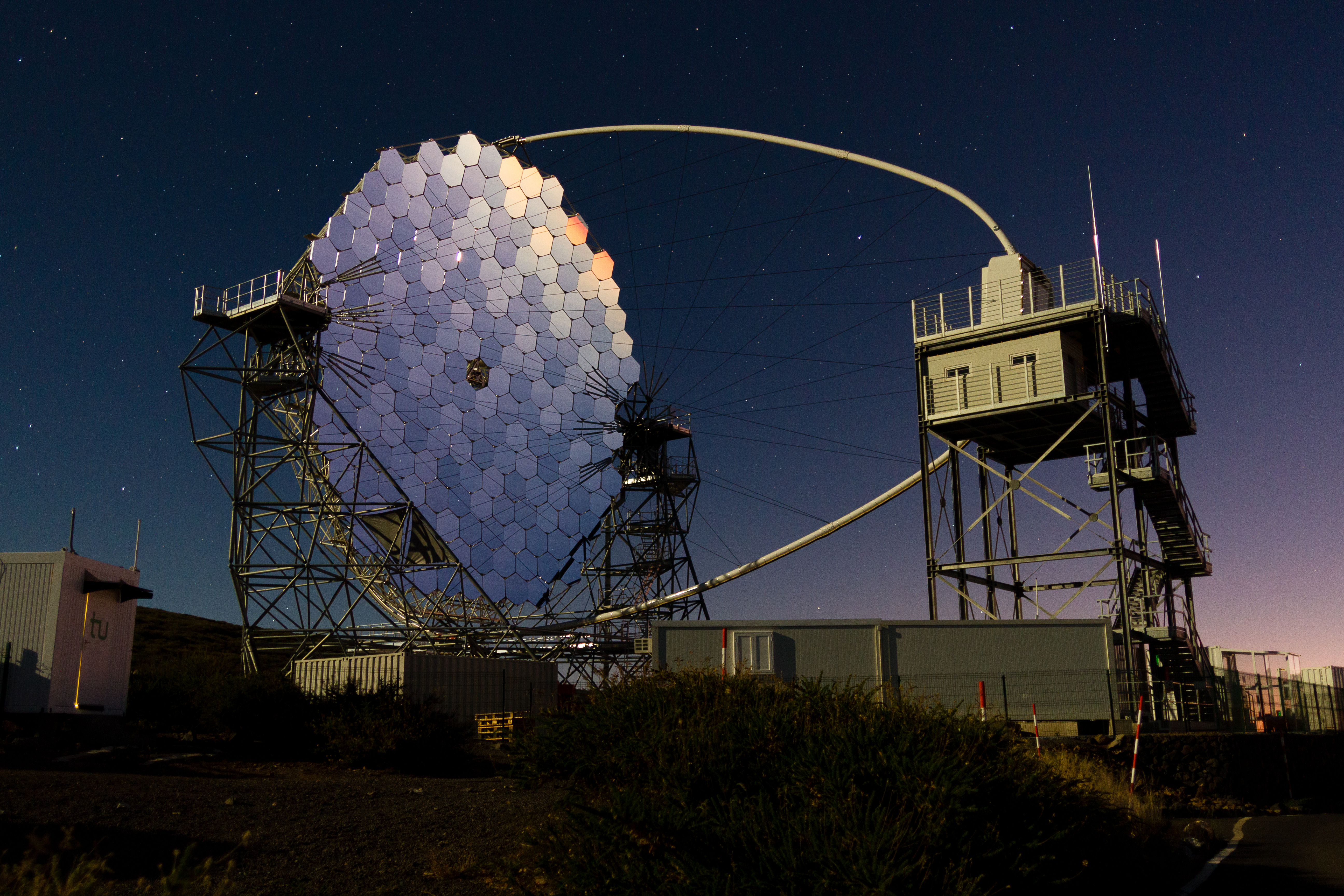 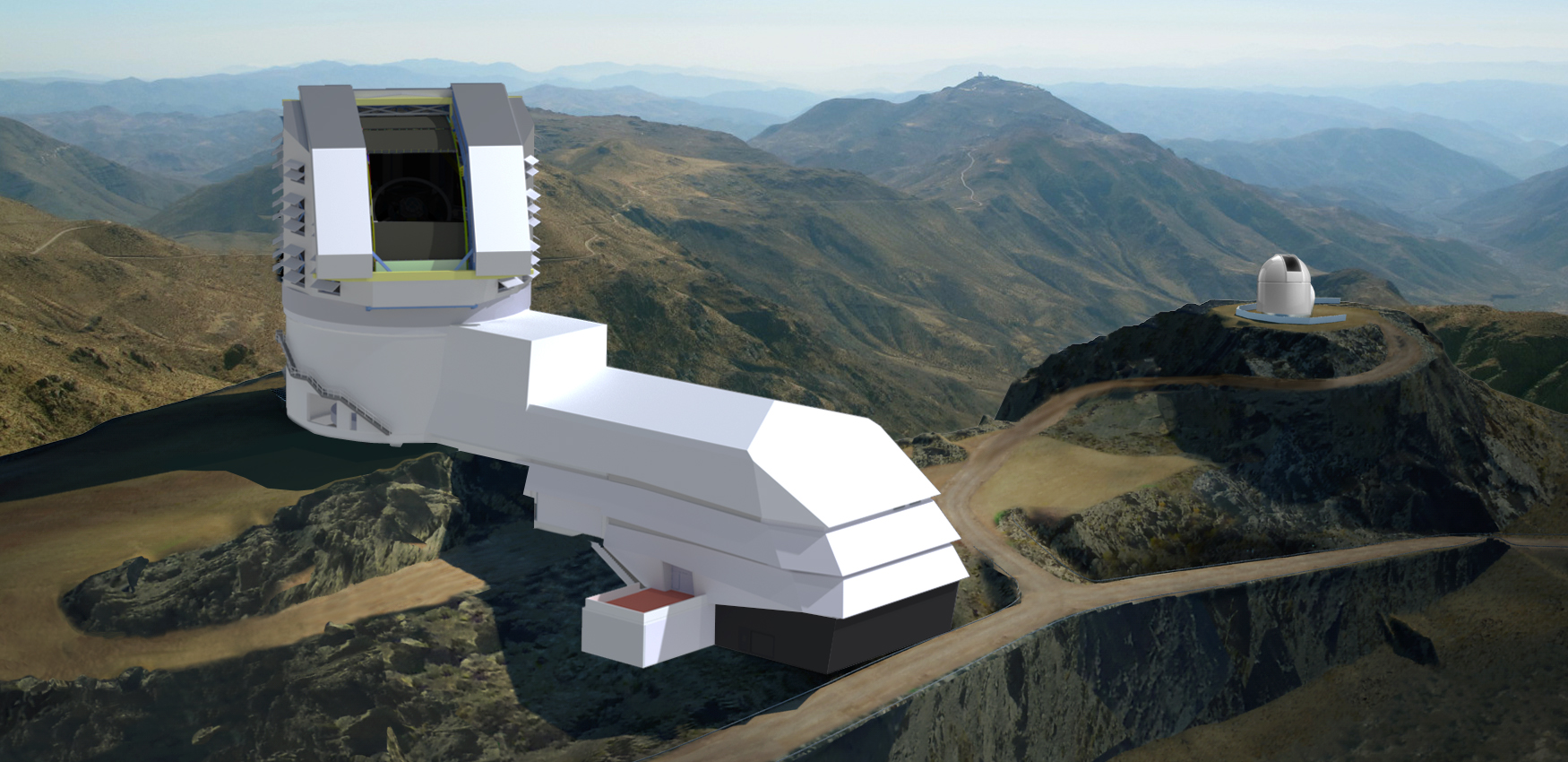 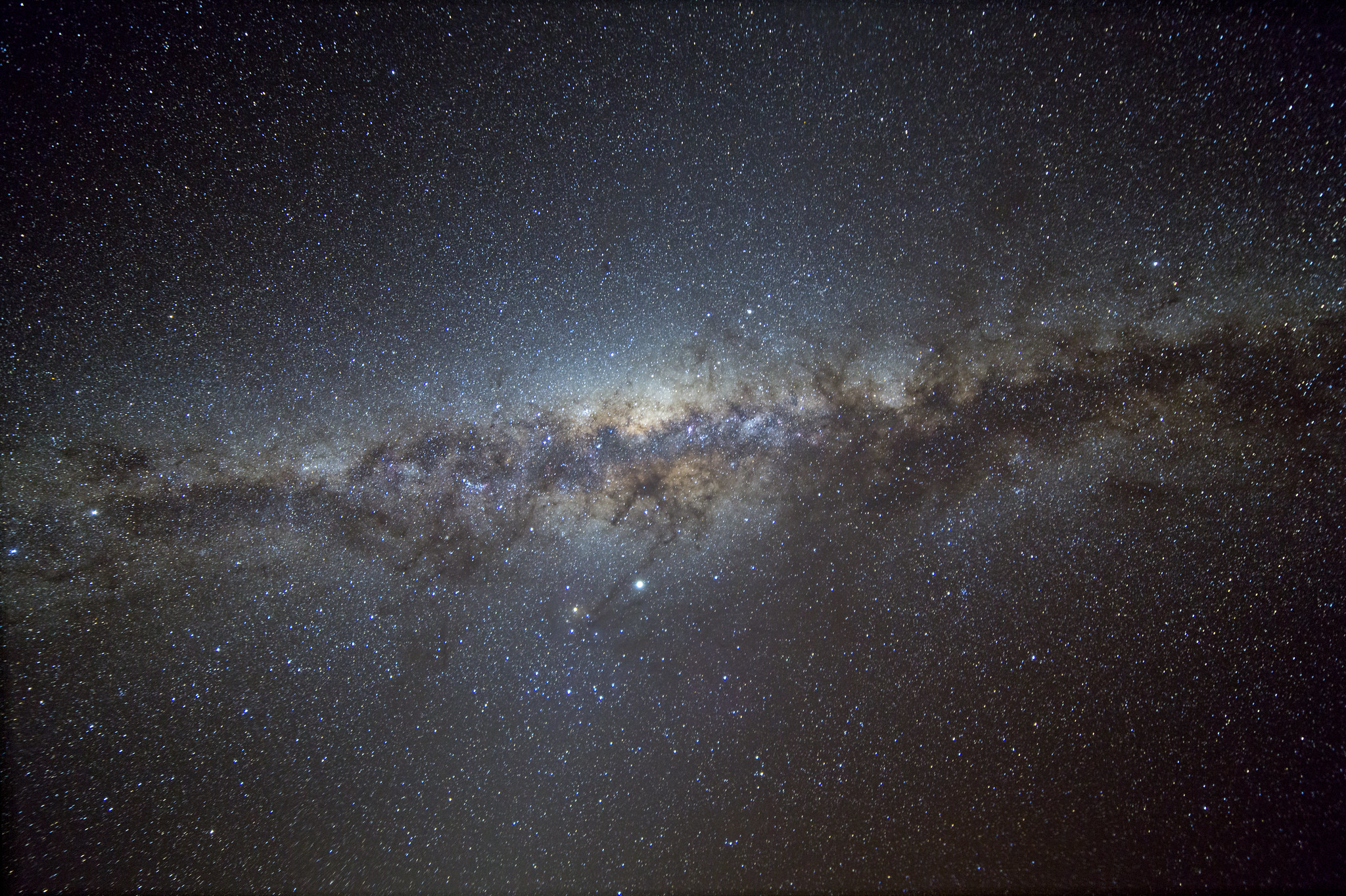 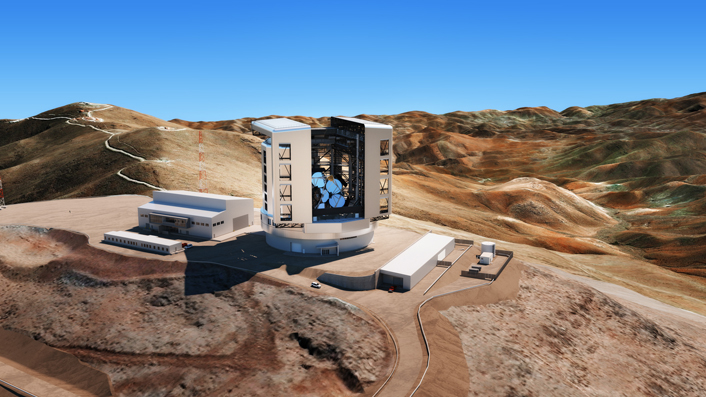 GW Detector 0.1
eROSITA 0.1
CTA 0.1
Rubin Observatory 0.1
General Comms 0.8
GMT 0.2
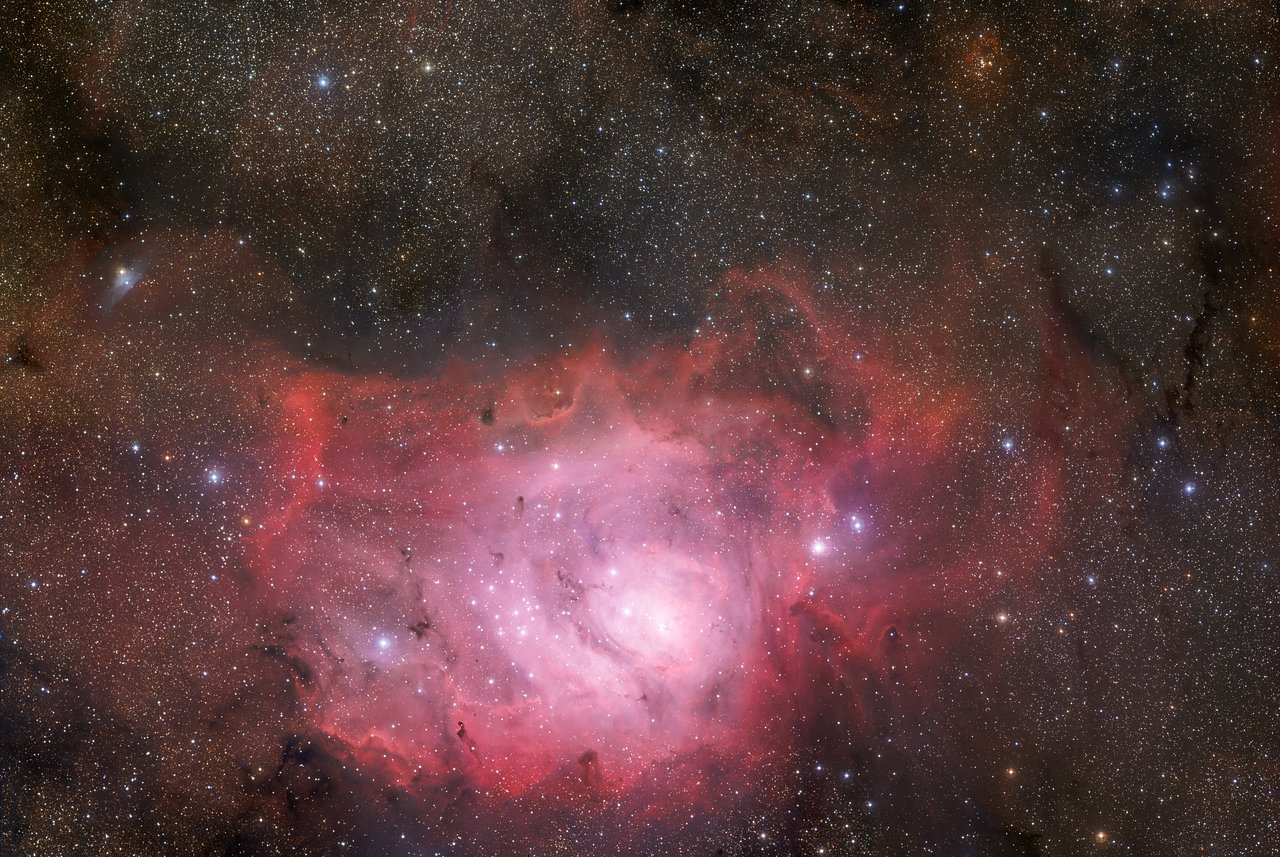 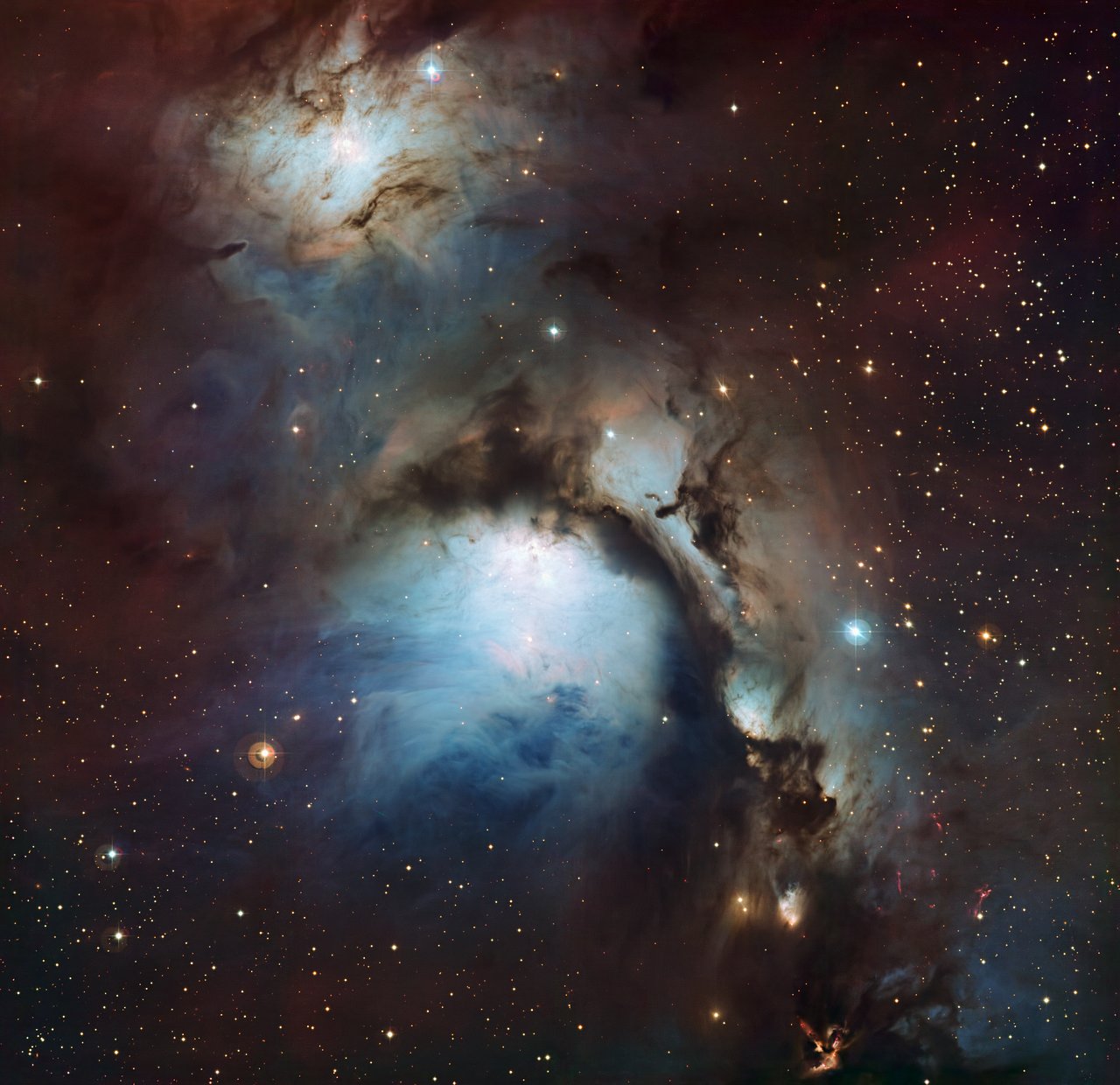 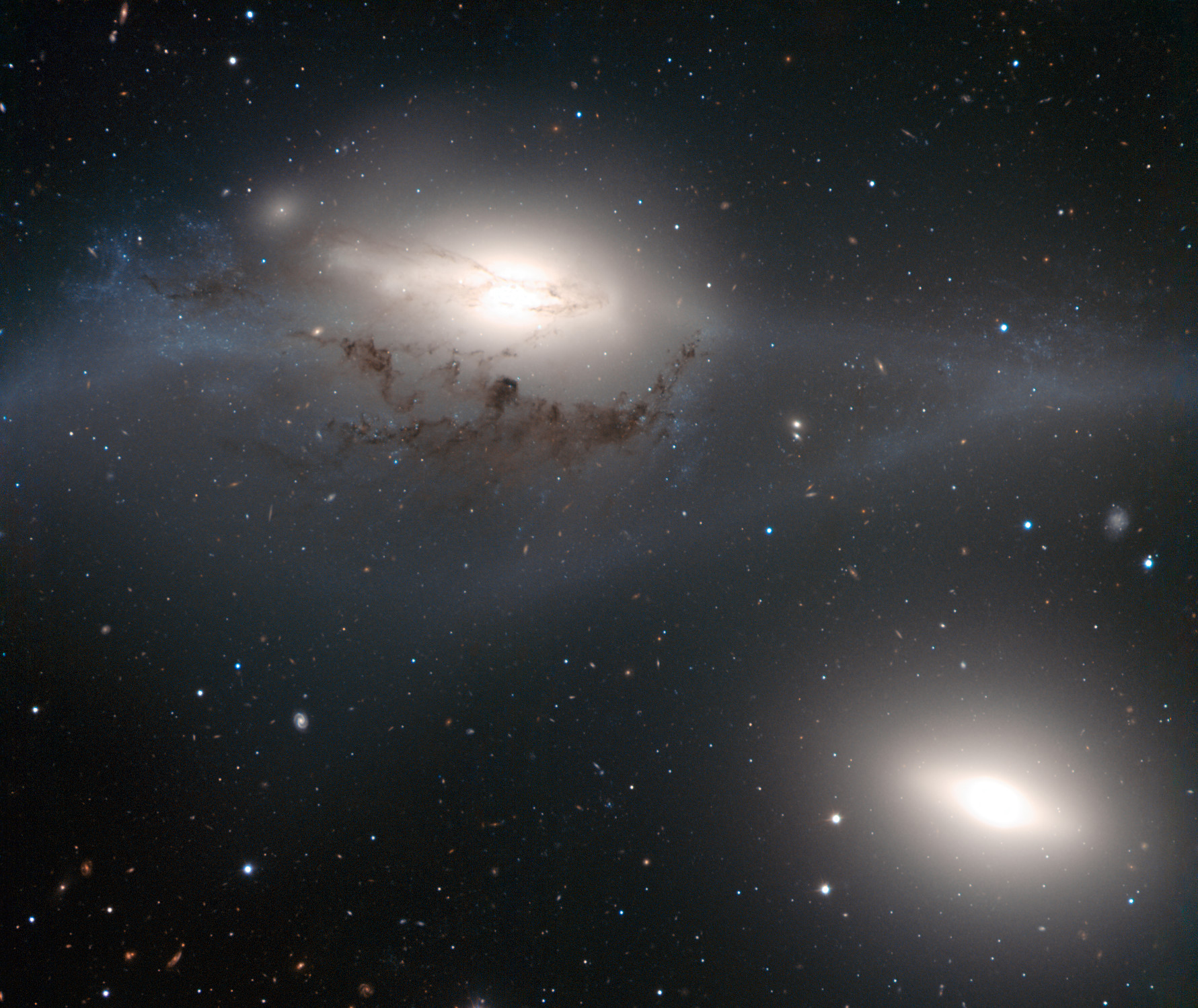 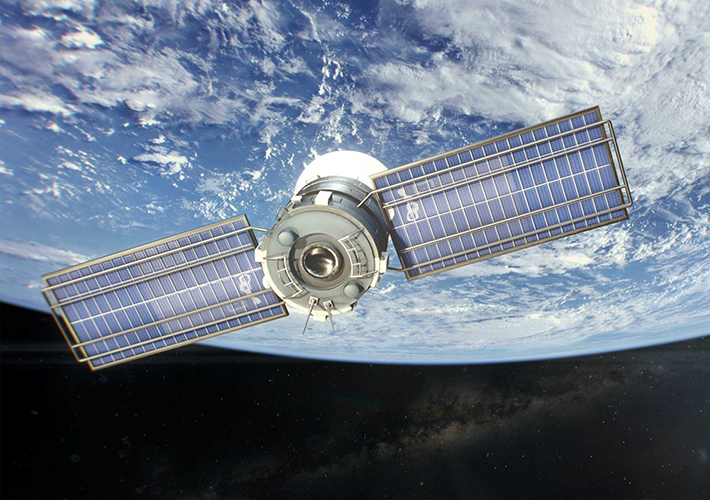 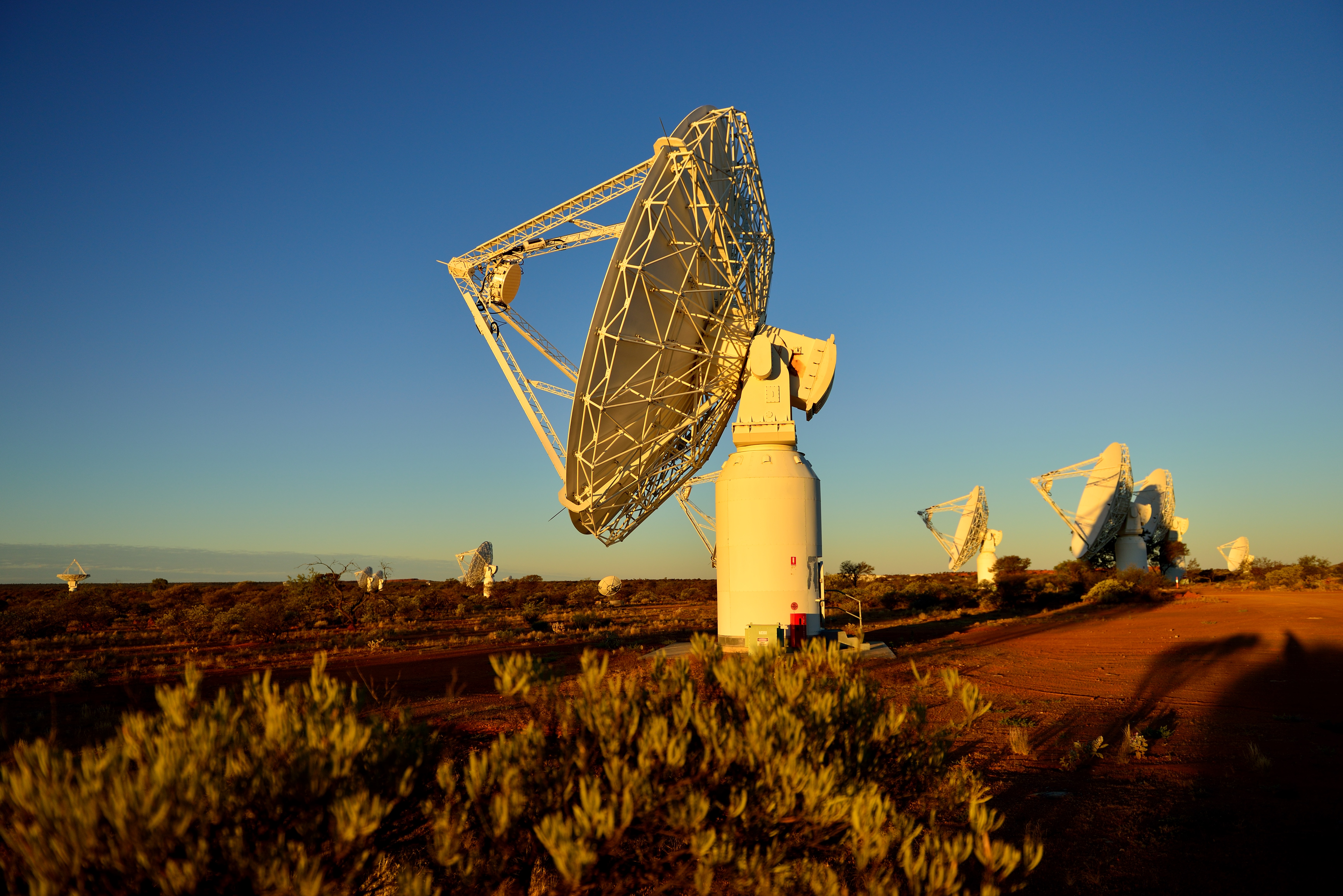 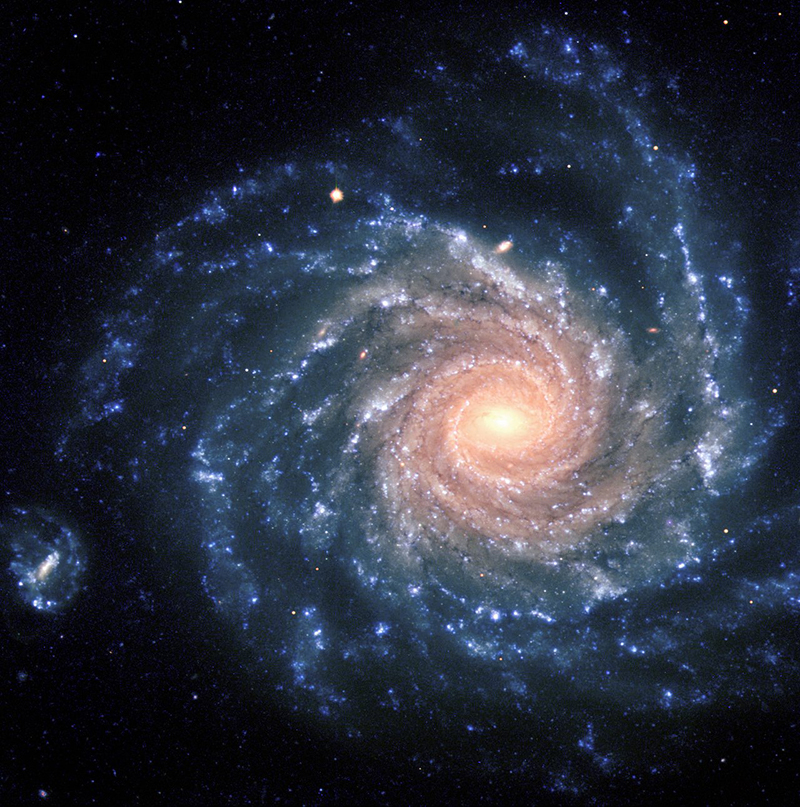 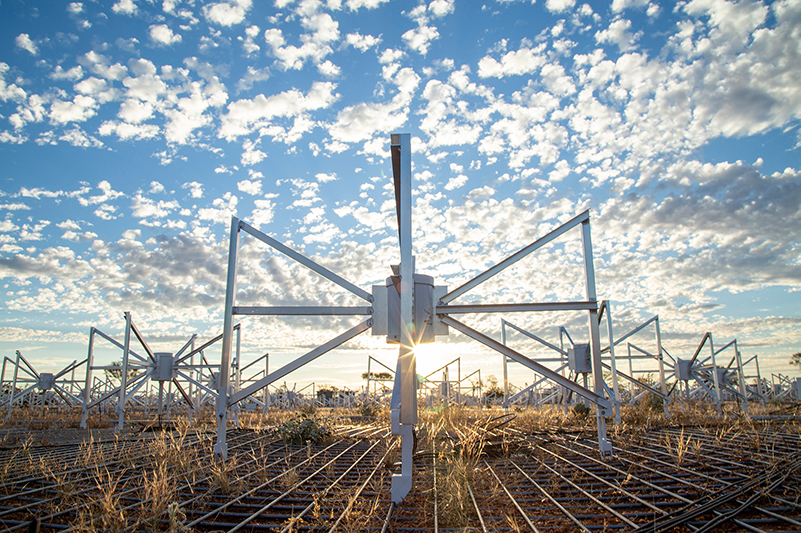 Contracts/reporting 0.6
Governance/admin0.6
Staff support/guidance 0.5
Finance/accounting 0.8
ASKAP & MWA 0.1
Space 0.1
AAL is supporting Australia’sinvolvement in the CTA
AAL is supporting Australia’s continued contribution to the CTA, incl. CTAO membership, attendance at meetings, workshops and travel assistance.
Representatives from the CTA-Australia consortium, AAL Board and staff have worked to maintain this relationship.
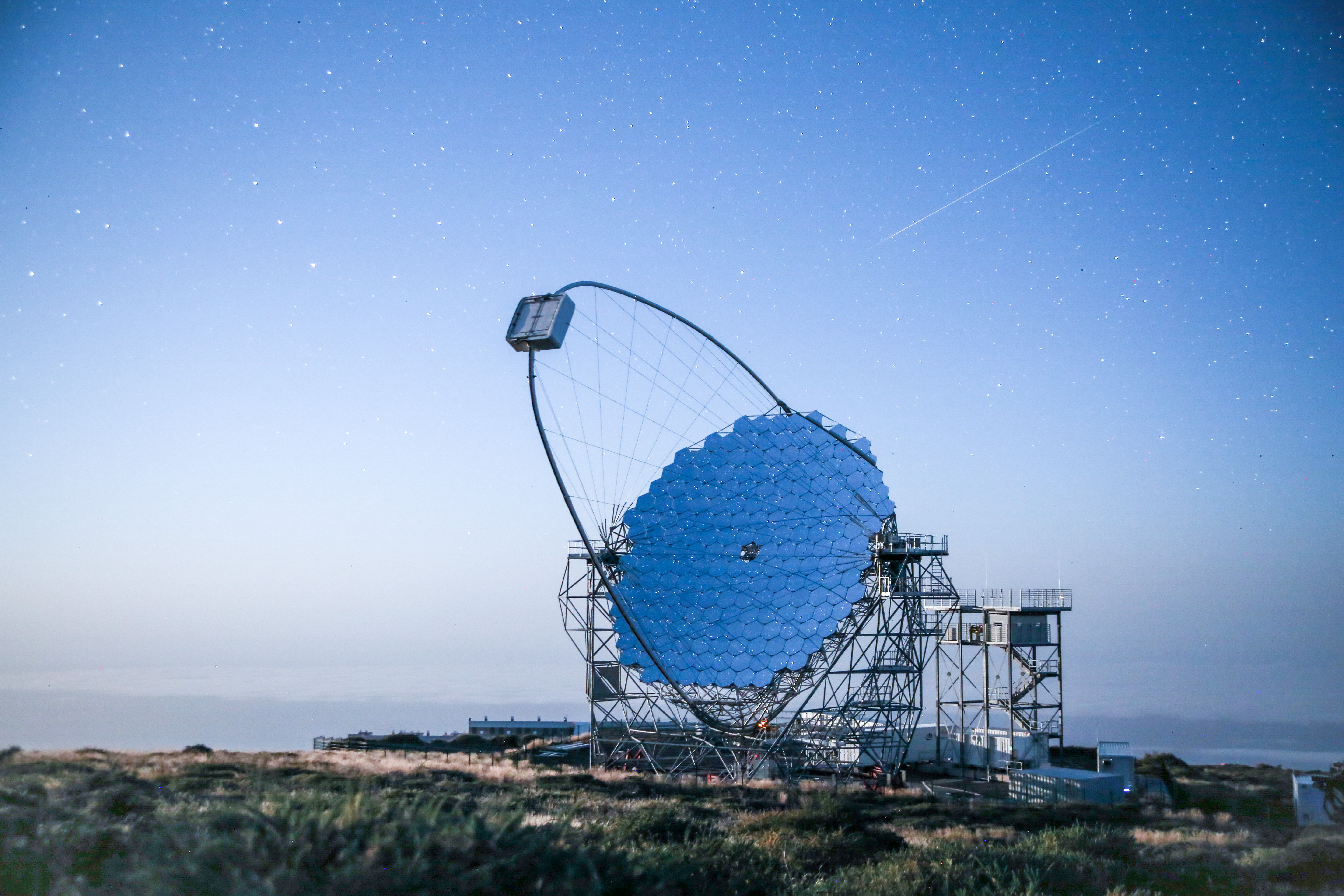 Cherenkov Telescope Array's Large-Sized Telescope prototype (LST-1). Credit: Tomohiro Inada.
[Speaker Notes: This is the what has AAL done for me lately slide - CTA]
AAL provides ongoing support to the Strategic Partnership
The Federal Government previously provided funding for Australia’s 10-year strategic partnership with ESO. 
Since then, AAL has received almost no funding to support the partnership.
AAL continues to manage the ESO relationship for DISR (no financial support to cover staff hours).
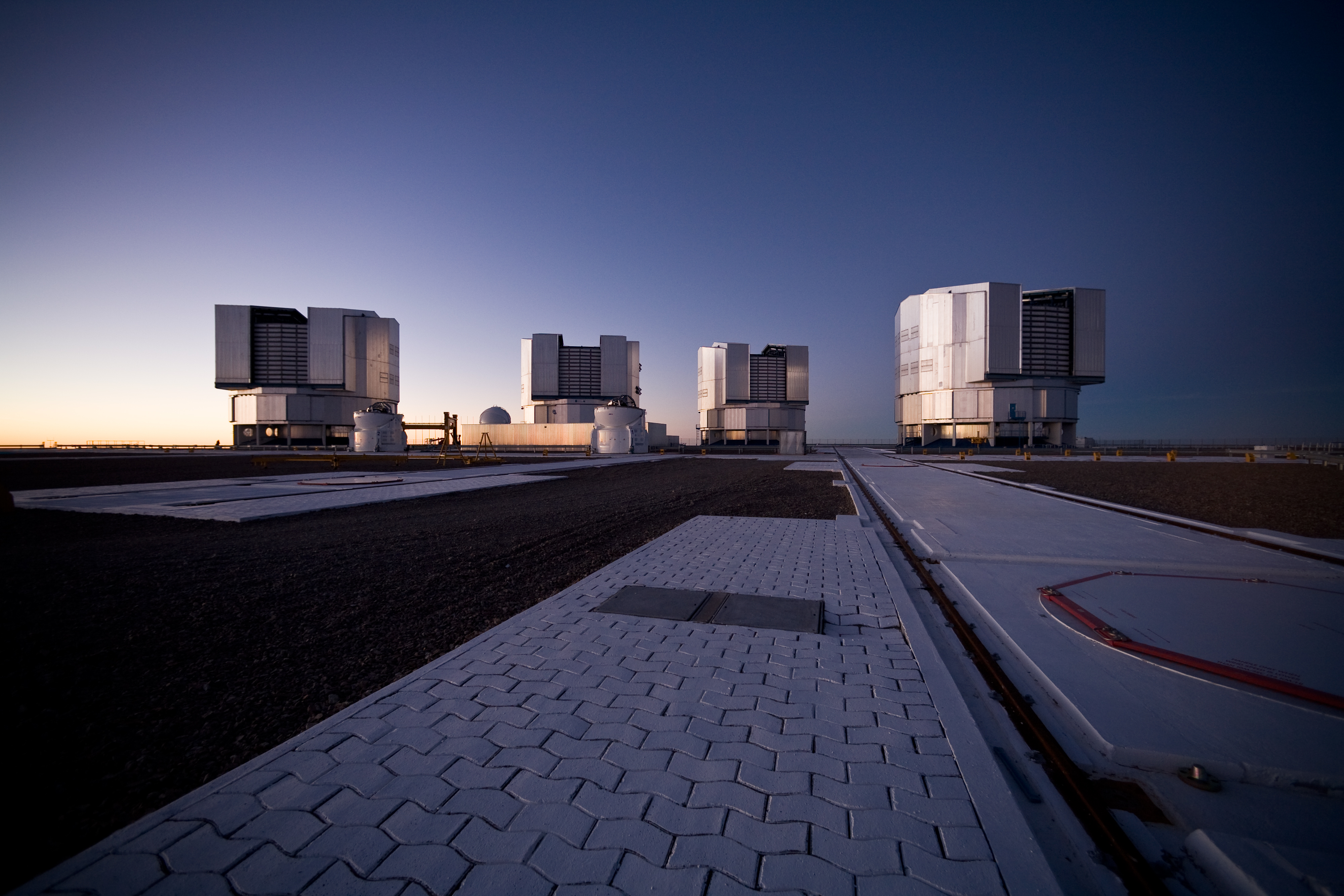 Paranal platform after sunset. Credit: ESO/H.H.Heyer.
[Speaker Notes: This is the what has AAL done for me lately slide - ESO]
ACIL Allen report
In 2023, the Department of Industry, Science and Resources (DISR) commissioned ACIL Allen to evaluate AWLAI. From the report:

“Australia’s ROI in ESO is neutral… $1 generating approx. $0.97…. however, this likely underestimates the full benefit of Australia’s involvement in the Strategic Partnership (ESO-SP), including broader socio-economic impacts, knowledge advances and innovations arising from astronomy research.”
“The ESO-SP has enabled access to and award of commercial tenders (valued at $9.3M), industry collaborations, and the commercialisation of astronomy technical expertise. This is despite the restrictions on industry opportunities available through the ESO-SP.”
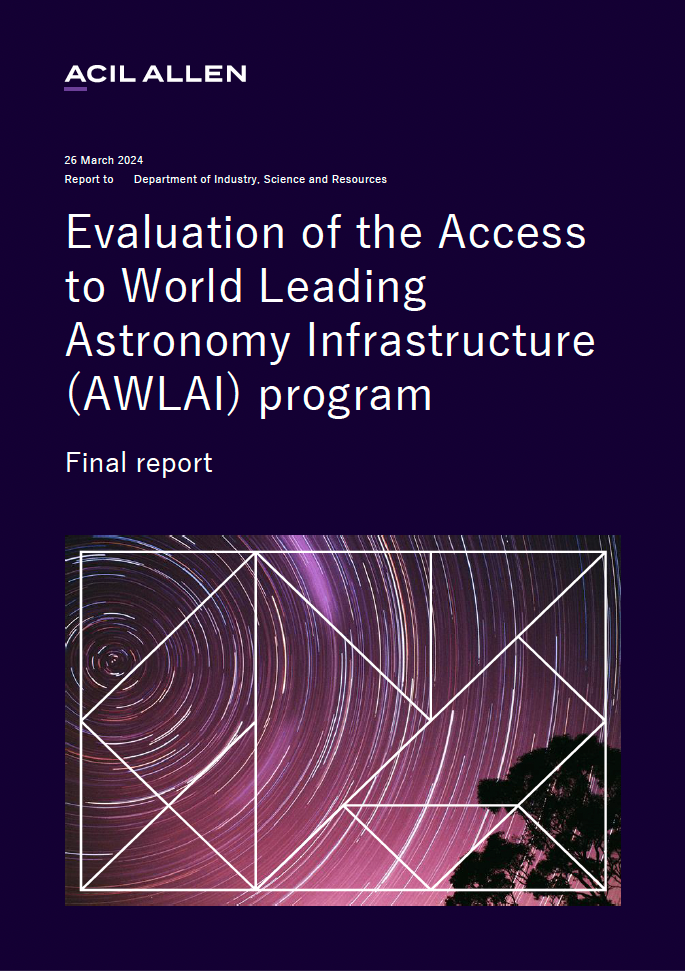 [Speaker Notes: This is a neutral review. It is a mid-term review. There are expectations that there are many things that haven’t been considered in this assessment.]
AAL has worked to getaccess to LSST data
AAL spent more than a year developing the recently formalised data rights agreement with LSST – 47 PIs / 188 JAs. 
AAL has also supported international travel to conferences and may fund membership to the LSST Discovery Alliance.
AAL continues to manage the LSST relationship (no financial support to cover staff hours).
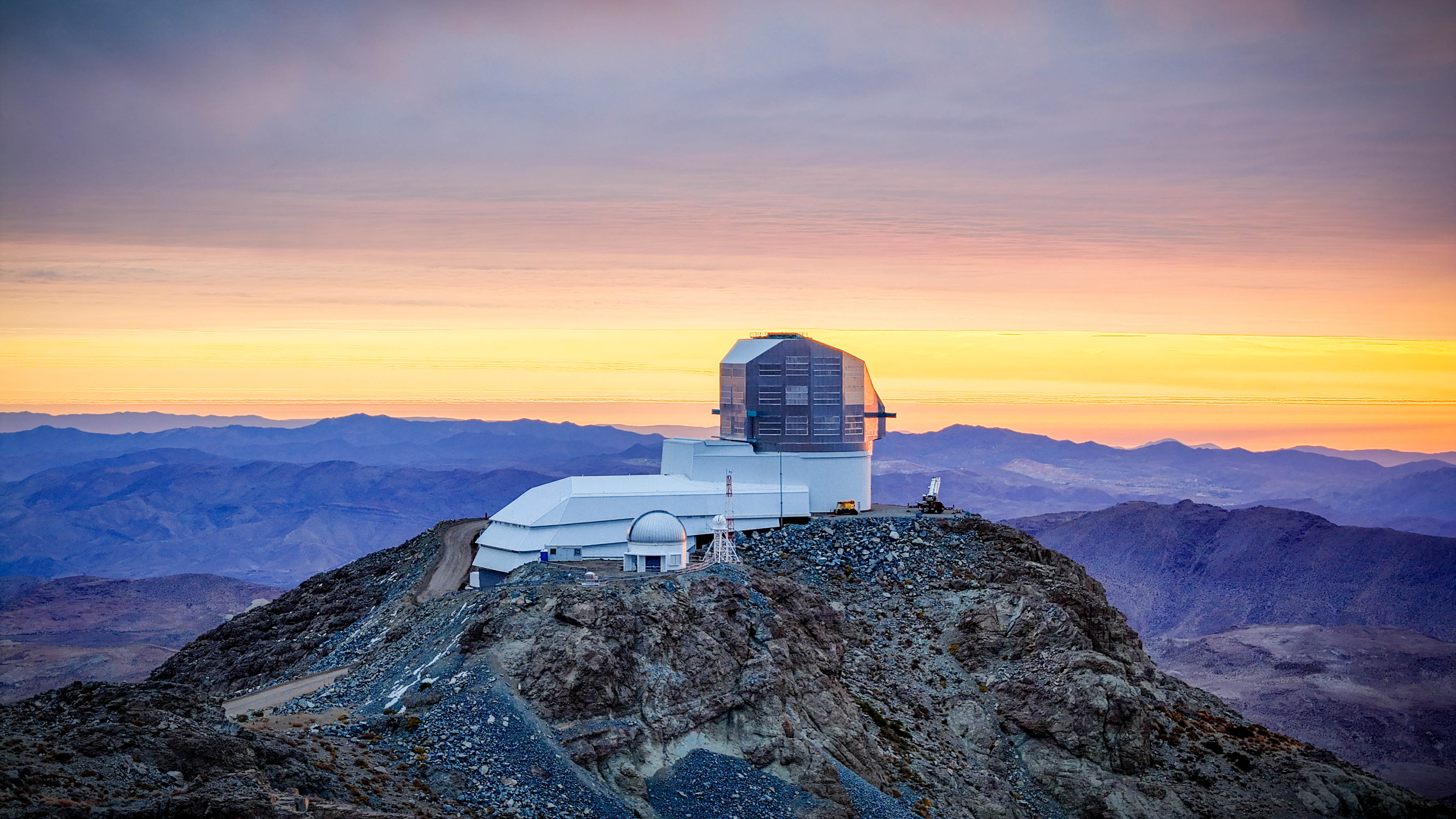 Rubin Observatory at sunset in May 2024. Credit: Rubin Obs/NSF/AURA.
[Speaker Notes: This is the what has AAL done for me lately slide – LSST. 
We now have 47 PIs and 188 Junior Associates.]
Upcoming Strategic Investment in National Research Infrastructure
NCRIS will invest $830 mill in the coming year to advance research infrastructure in 3 areas: 
National Digital Research Infrastructure
Research Translation
Collections
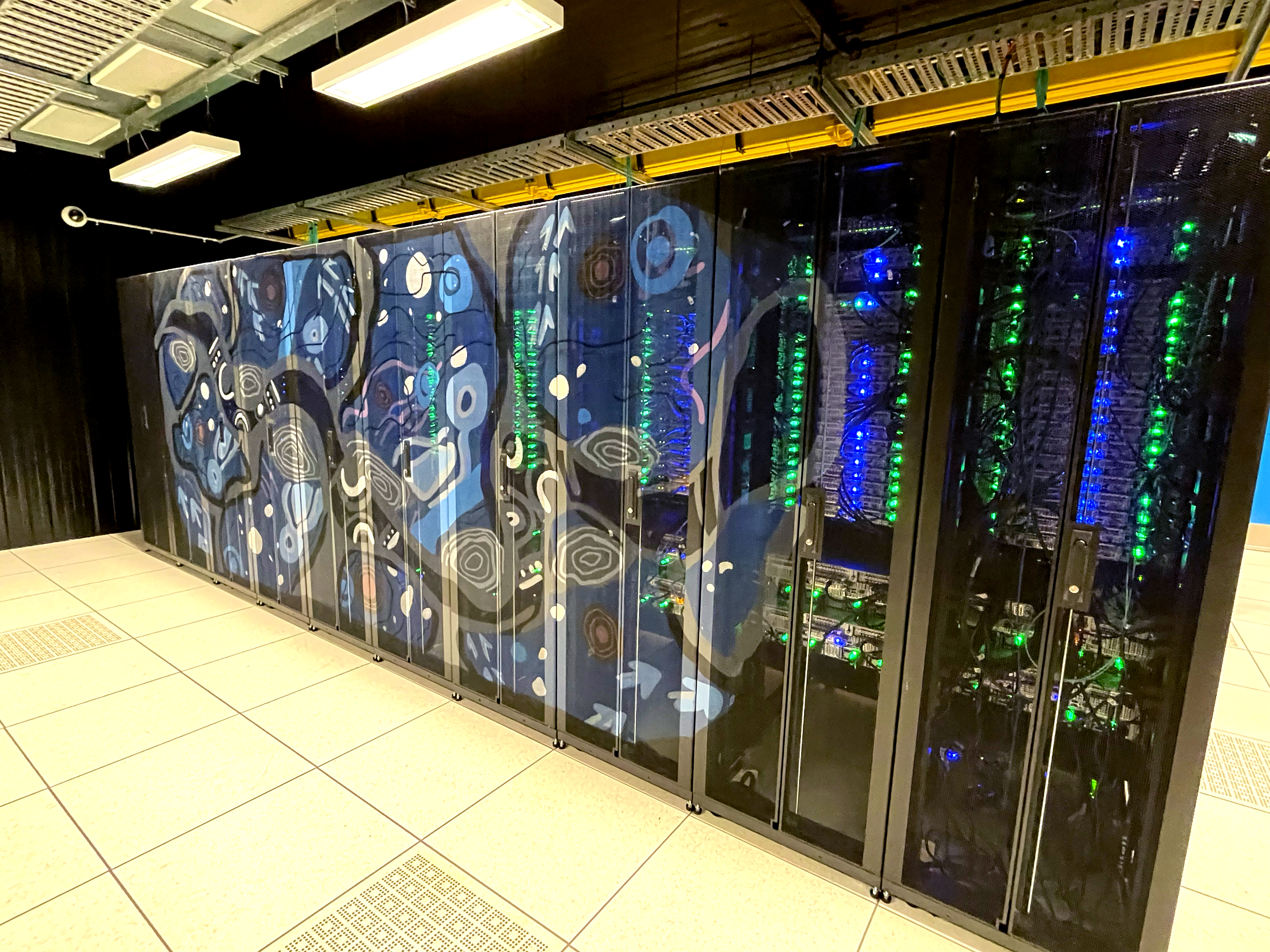 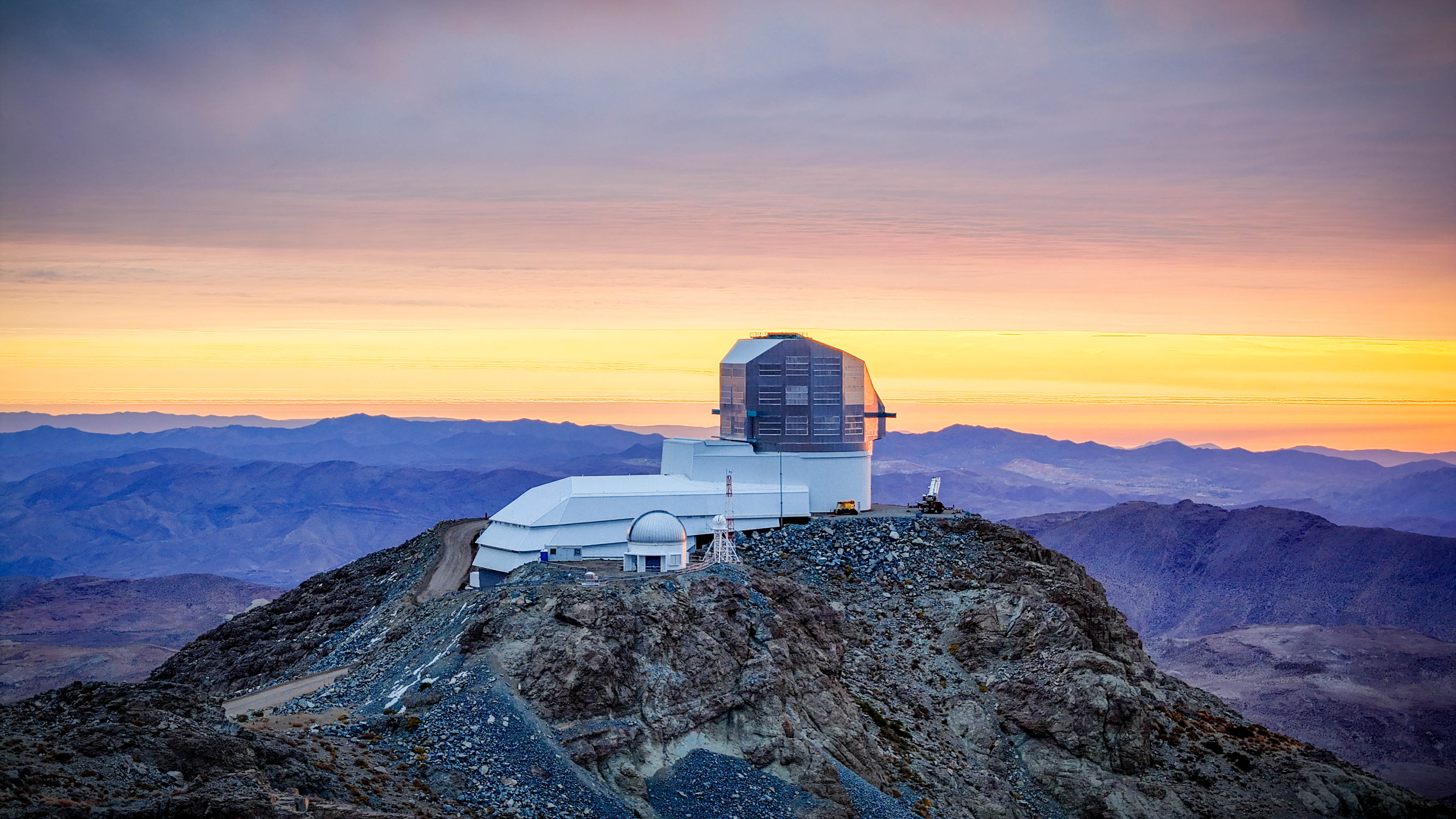 Rubin Observatory at sunset in May 2024. Credit: Rubin Obs/NSF/AURA.
[Speaker Notes: This is the what has AAL done for me lately slide – LSST. 
We now have 47 PIs and 188 Junior Associates.]
10
Implementation
An independent NDRI Working Group will develop an NDRI Investment Plan to implement the NDRI Strategy. The NDRI Investment Plan will be underpinned by stakeholder engagement and guided by the NRI Advisory Group. The Investment Plan will be funded, implemented, and monitored through NCRIS.
National Digital Research Infrastructure (NDRI)
The National Digital Research Infrastructure Strategy has been released and NCRIS is now funding an implementation plan
AAL will seek funding for:
ADACS
High Performance Data Centres
Other (your ideas here)
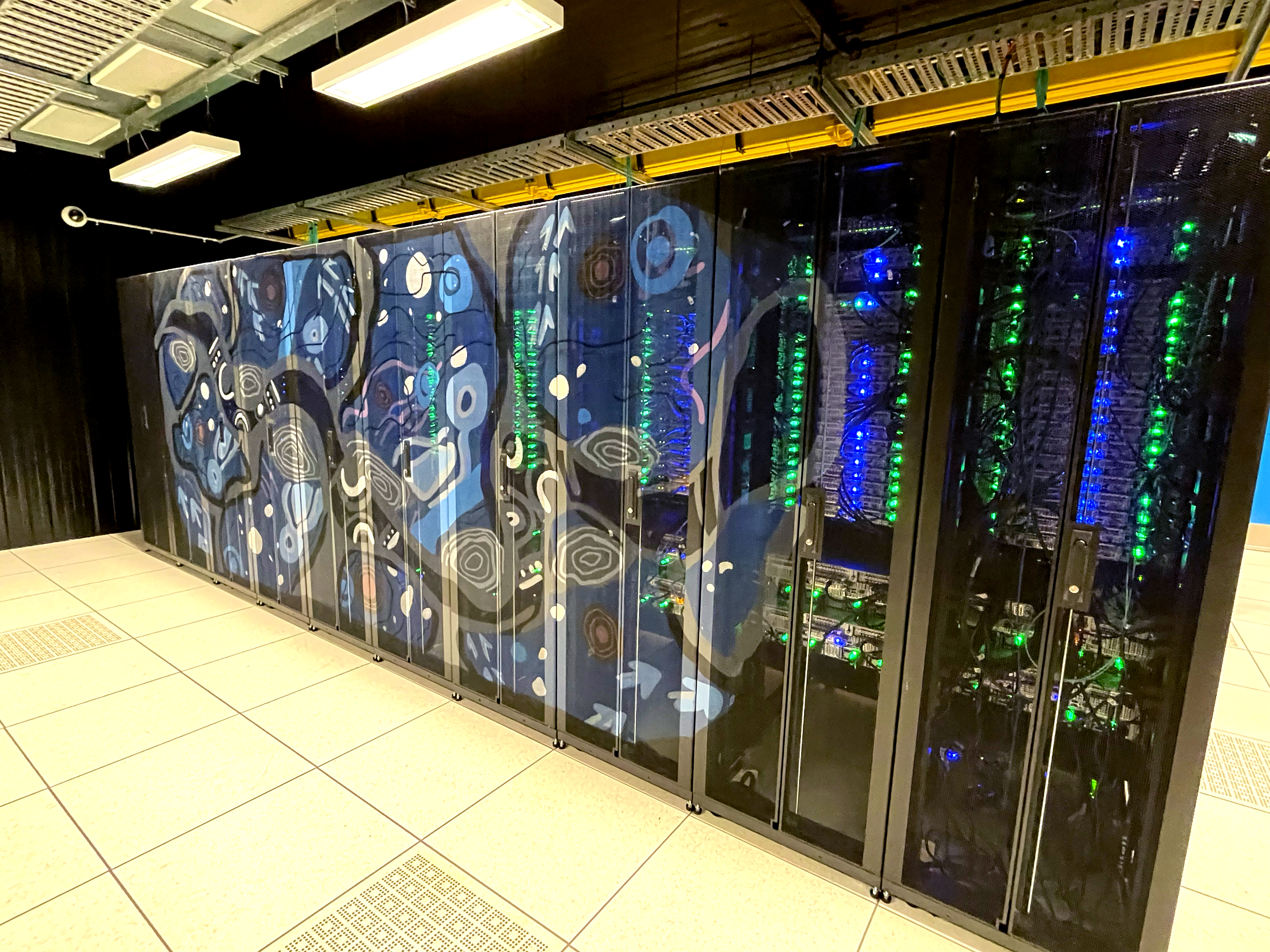 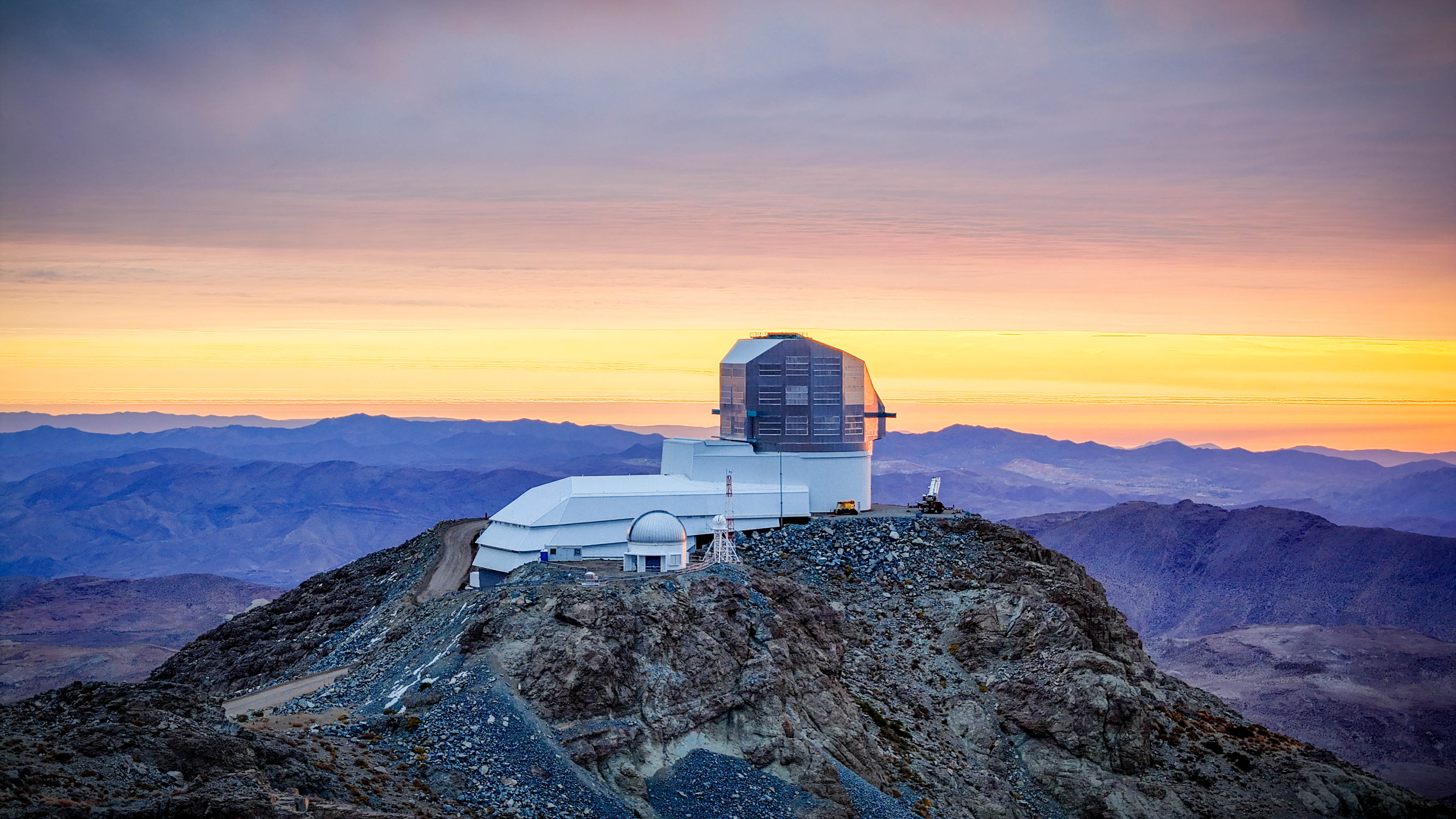 Rubin Observatory at sunset in May 2024. Credit: Rubin Obs/NSF/AURA.
[Speaker Notes: This is the what has AAL done for me lately slide – LSST. 
We now have 47 PIs and 188 Junior Associates.]